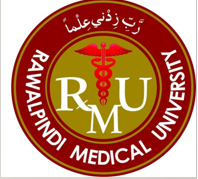 Uveitis
Dr AMBREEN GUL
Assistant Professor
Ophthalmology Department, BBH, RMU

Sources:
Kanski-Clinical-Ophthalmology-Systematic-Approach
Oxford Handbook of Ophthalmology Book by Philip I. Murray
The Wills Eye Manual: Office and Emergency Room Diagnosis and Treatment of Eye Disease
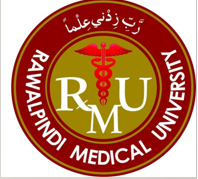 Core Subject
Spiral Integration
Horizontal Integration
Vertical integration
EOLA(End of lecture 
assessment)
Digital Library References
( Research, Bioethics, Artificial Intelligence)
Sequence  Of Lecture
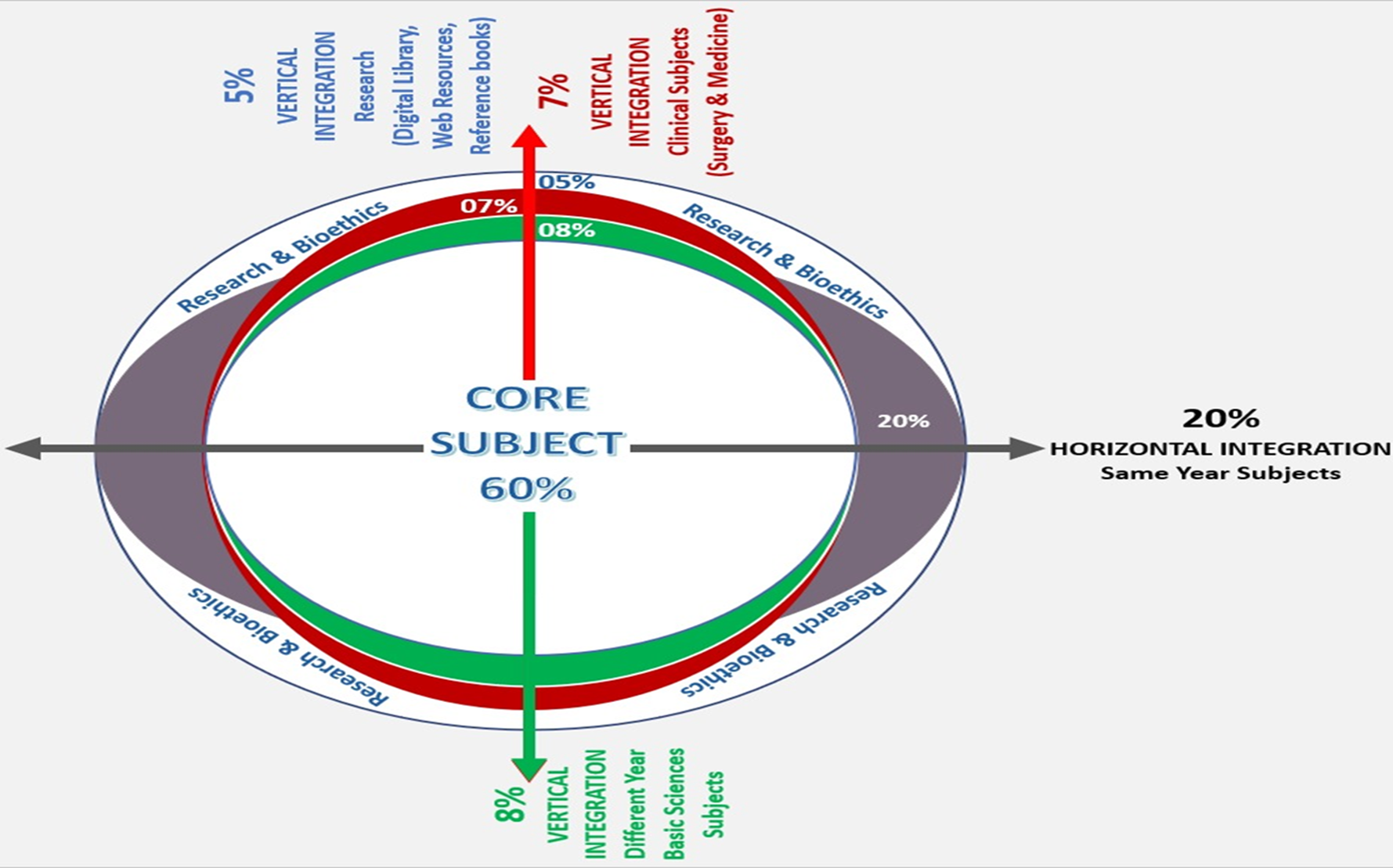 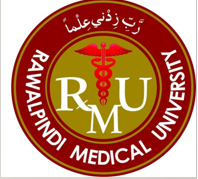 Learning Objectives
At the end of one hour large group interactive session (LGIS) using the PowerPoint , fourth year medical student should be able to 
Describe anatomy and physiology of uveal tract
Describe etiology, pathophysiology and classification of uveitis
Discuss clinical presentation, diagnosis, and treatment of intermediate and posterior uveitis
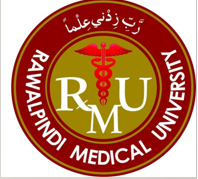 Anatomy
VERTICAL INTEGERATION- WITH ANATOMY
[Speaker Notes: Anterior ciliary arteries, short and long posterior ciliary arteries, venous drainage in vortex veins]
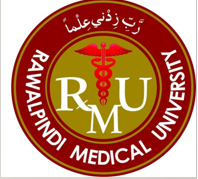 Physiology of Uveal Tract
Source of blood flow to the ocular tissues
 Source of aqueous humor (fluid that fills the inside of the eye) and maintenance of intraocular pressure
 Constitutes the blood-aqueous barrier 
Prevents undesired blood products from reaching
 the eye
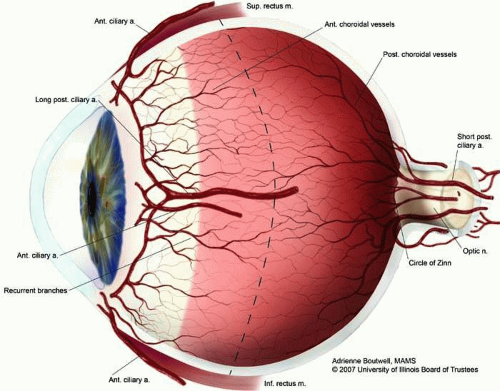 Vertical integration- with physiology
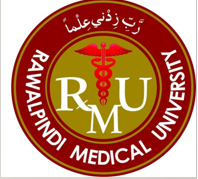 Blood Aqueous Barrier
Blood-aqueous barrier is formed by an epithelial barrier located in the nonpigmented layer of the ciliary epithelium and in the posterior iridial epithelium, and by the endothelium of the iridial vessels.
VERTICAL INTEGERATION- WITH PHYSIOLOGY
[Speaker Notes: uveal tract frequently cause a breakdown of this barrier, which leads to exudation of excessive amounts of proteins or cells into the aqueous humor, vitreous, or subretinal space.]
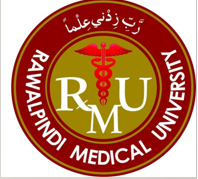 Pathophysiology of Uveitis
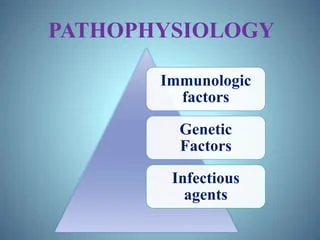 Inflammatory response chemical mediators result in vasodilation
 Increased vascular permeability, chemotaxis of inflammatory cells in eye
Infectious, neoplastic, traumatic, autoimmune or idiopathic
Horizontal integration-with pathology
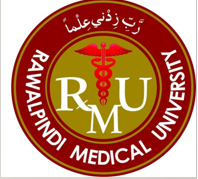 Epidemiology
The annual incidence of uveitis is between 17 and 52 per 100,000 population, and the prevalence is 38 to 714 cases per 100,000 population.
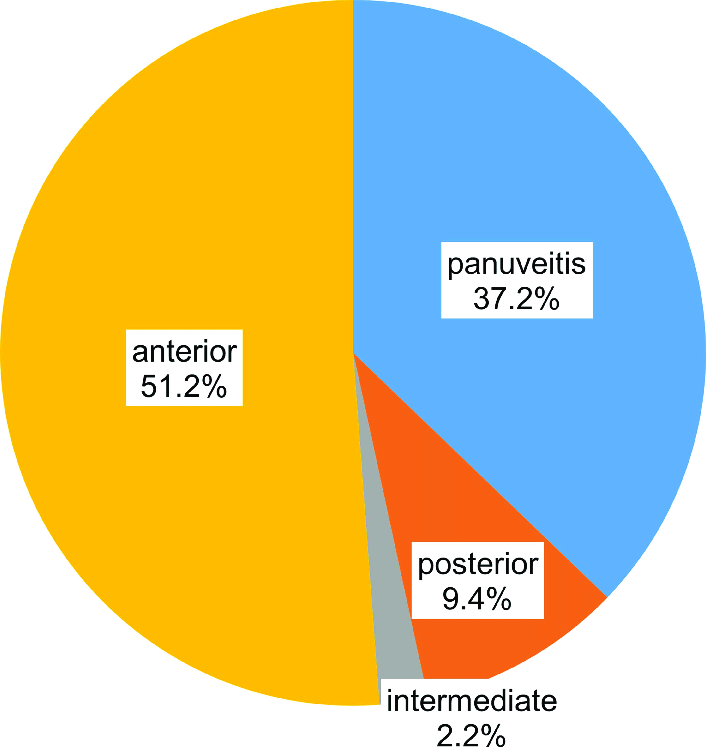 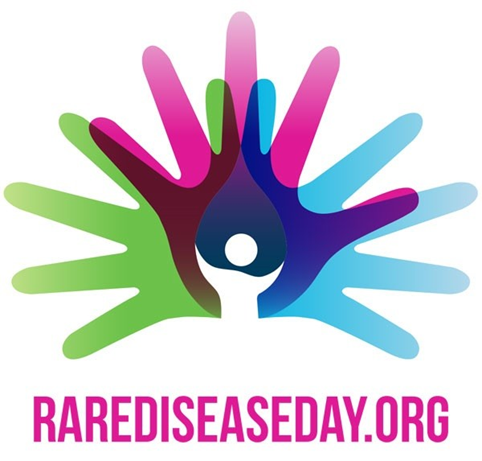 HORIZONTAL INTEGRATION-WITH COMMUNITY MEDICINE
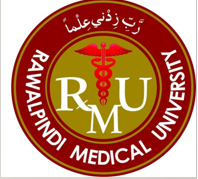 Anatomical Classification of Uveitis
CORE SUBJECT
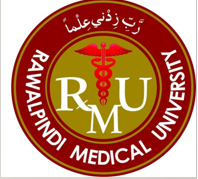 Anatomic Types
CORE SUBJECT
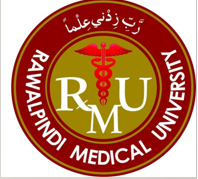 Clinical/Etiological  Classification Of Uveitis
CORE SUBJECT
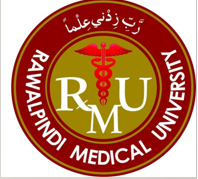 Intermediate Uveitis
CLINICAL FEATURES
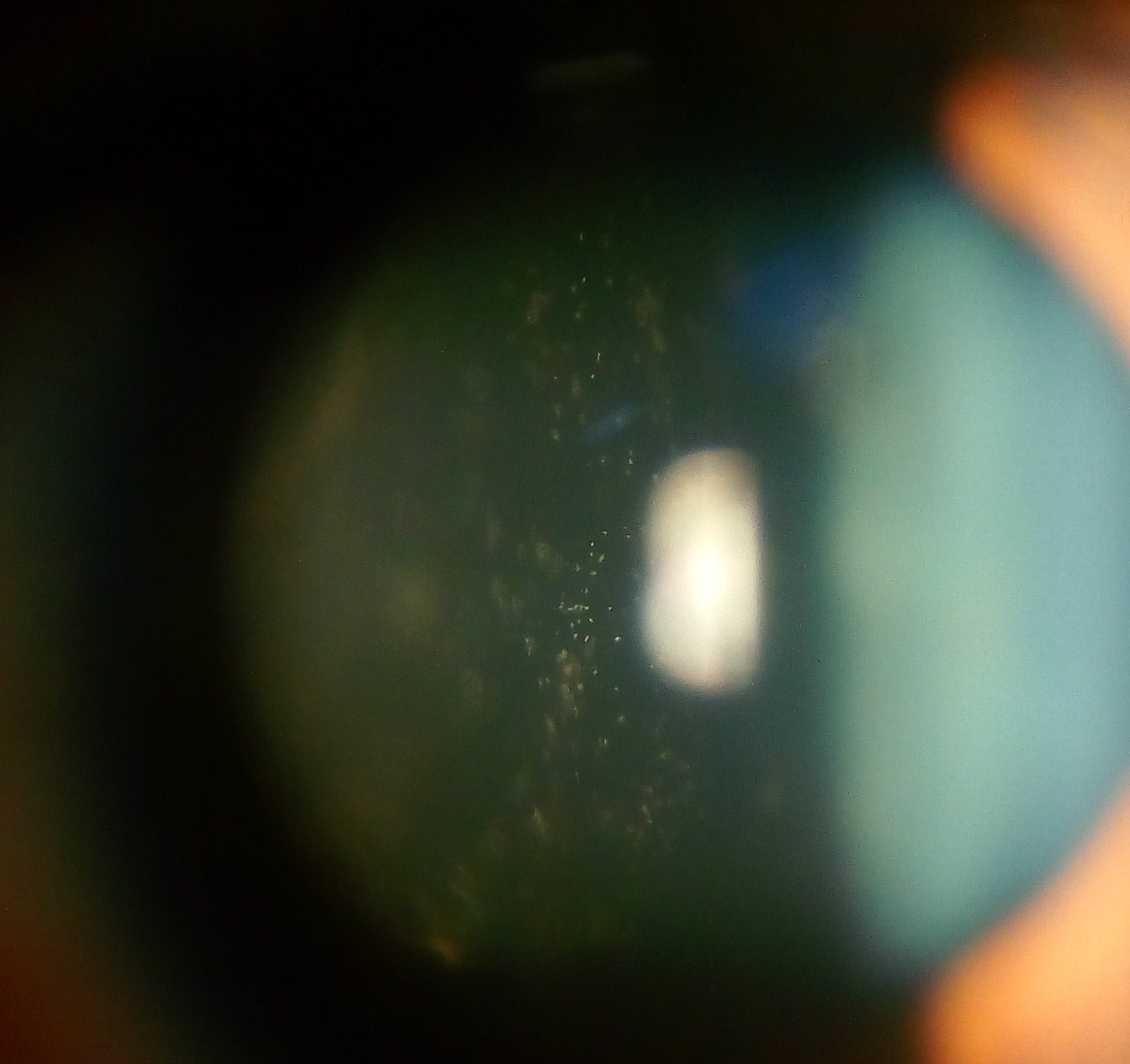 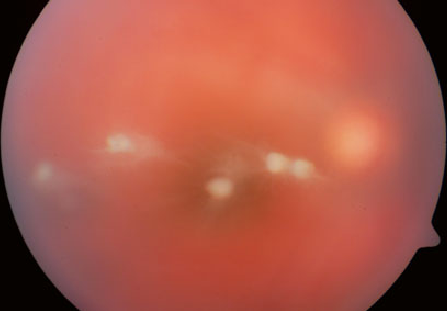 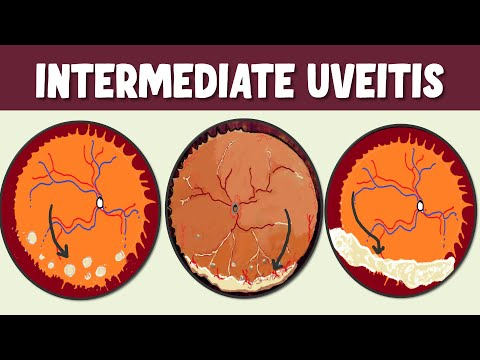 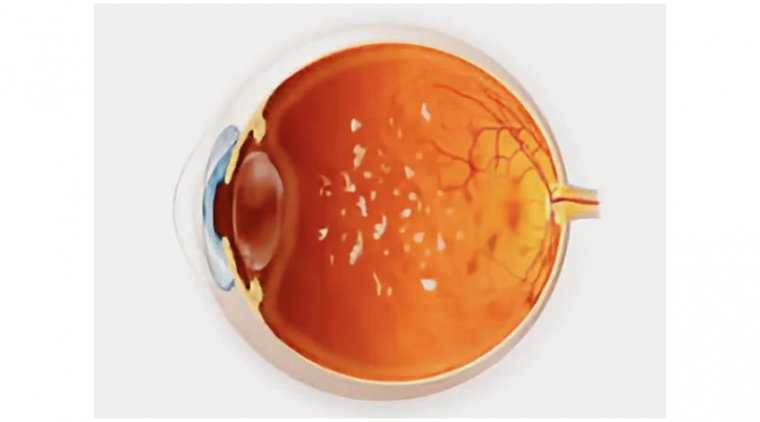 CORE SUBJECT
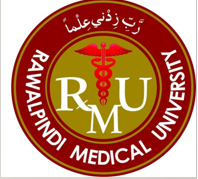 Clinical Features
CORE SUBJECT
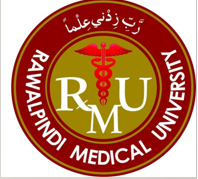 Etiology Of Intermediate Uveitis
CORE SUBJECT
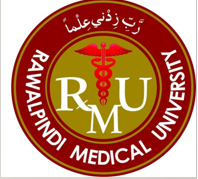 Complications
Cystoid macular edema and epiretinal membrane formation
CORE SUBJECT
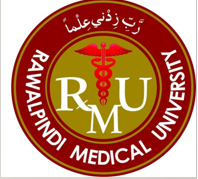 Intermediate Uveitis Treatment
CORE SUBJECT
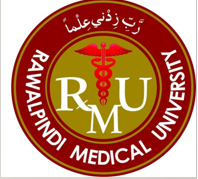 Treatment Options
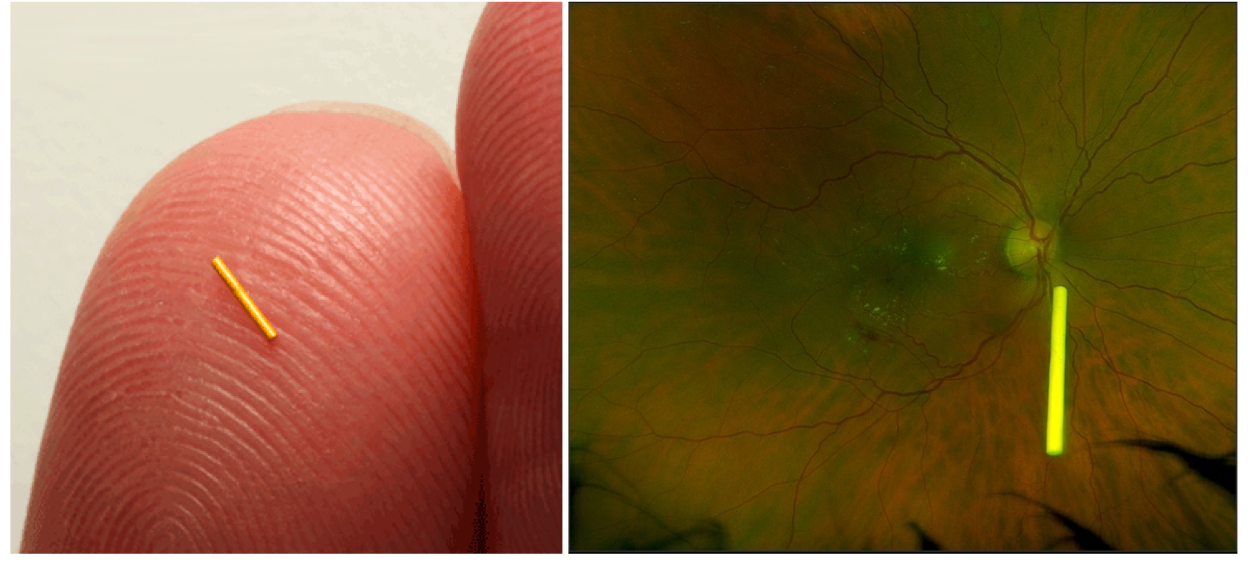 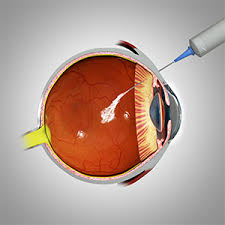 Medical
 Topical steroids or NSAIDS
Regional (sub tenon)
Intraocular steroids slow release implants or intravitreal injections
Systemic steroids, immunosuppressives, antimetabolites, biopharmacologicals 
Surgical
Pars plana vitrectomy for vitreous hemorrhage, tractional retinal detachment, cystoid macular edema
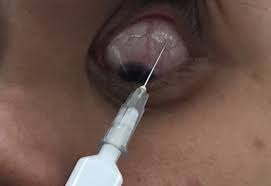 CORE SUBJECT
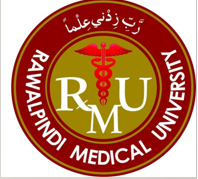 Posterior Uveitis
Reduced vision, floaters
CORE SUBJECT
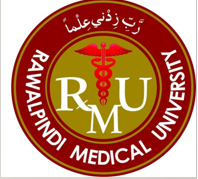 Retinitis Versus Choroiditis
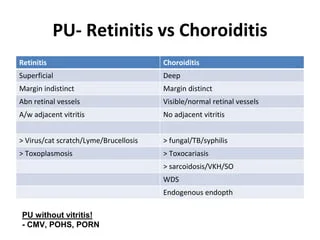 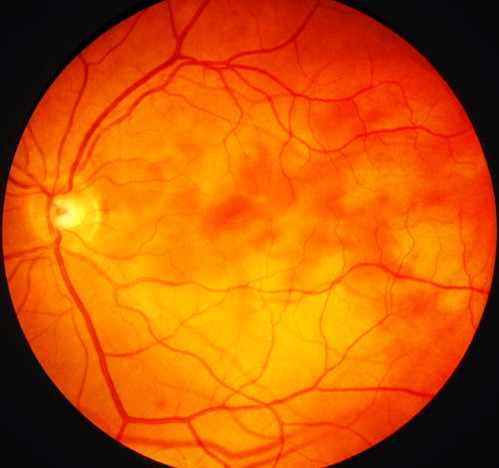 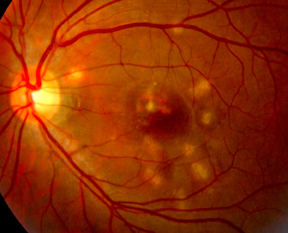 CORE SUBJECT
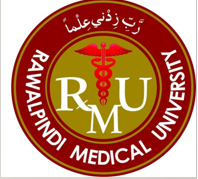 Etiology Of Posterior Uveitis
CORE SUBJECT
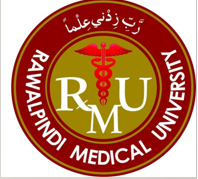 Focal Versus Multifocal
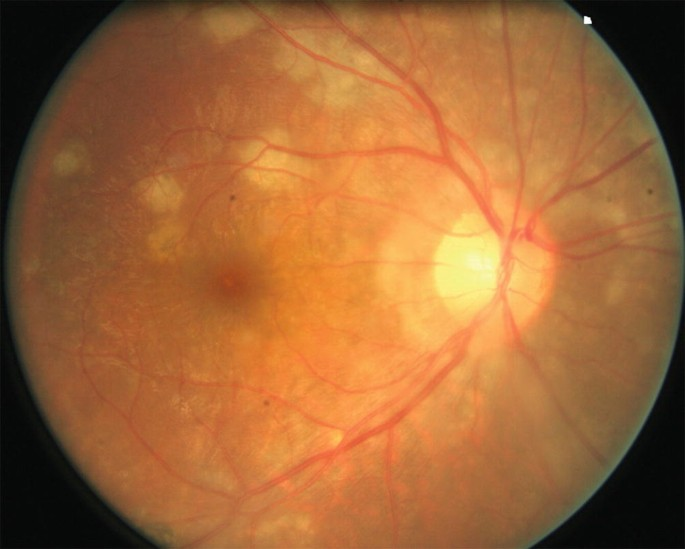 CORE SUBJECT
Complications Of Posterior Uveitis
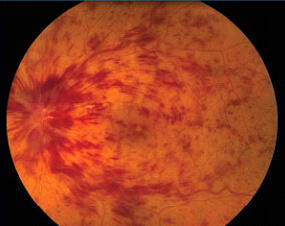 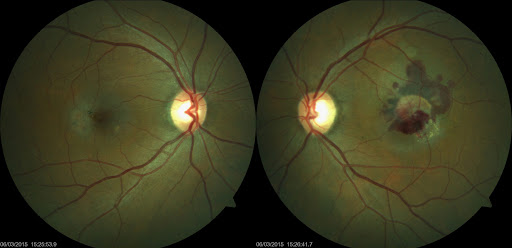 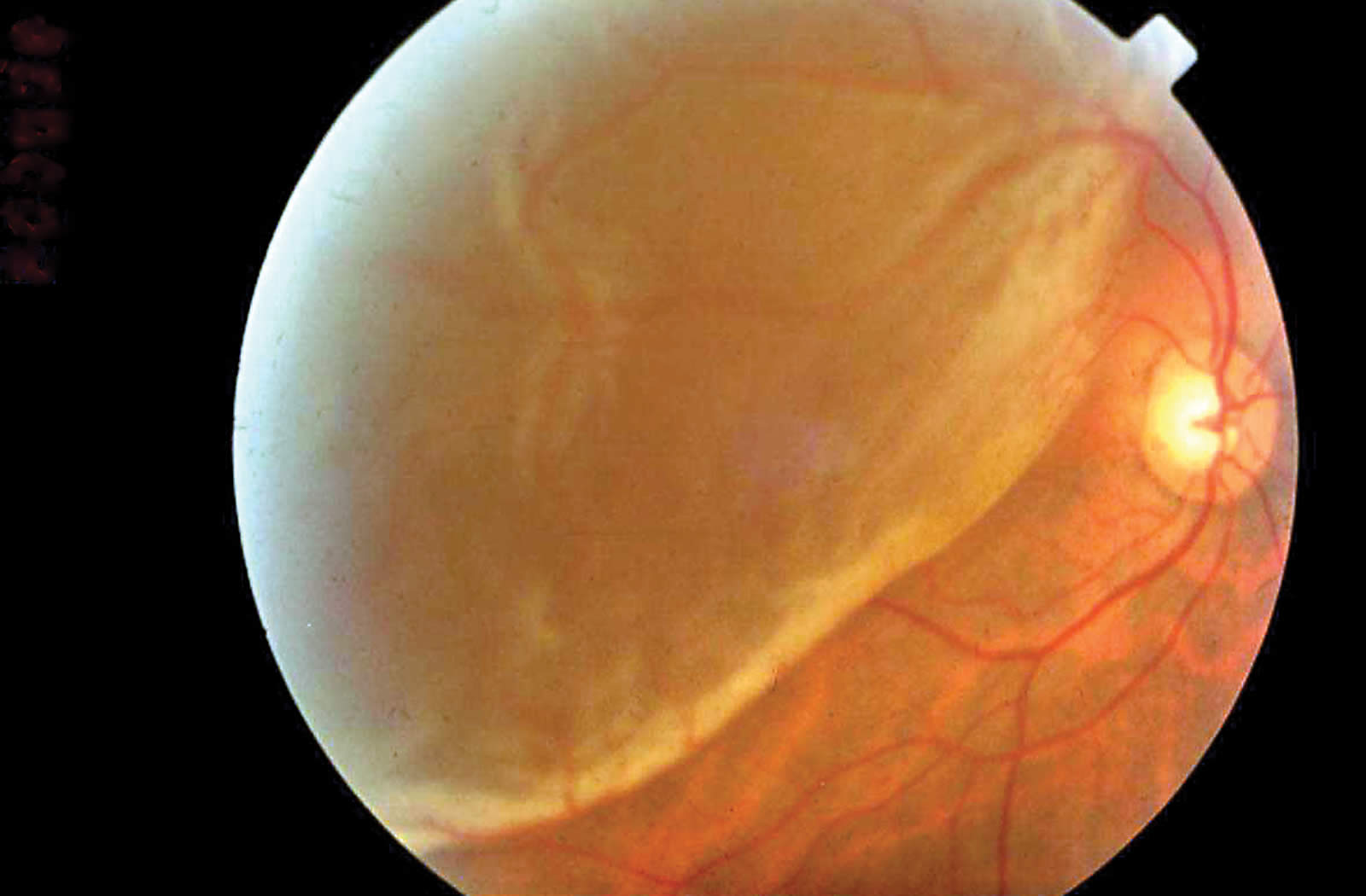 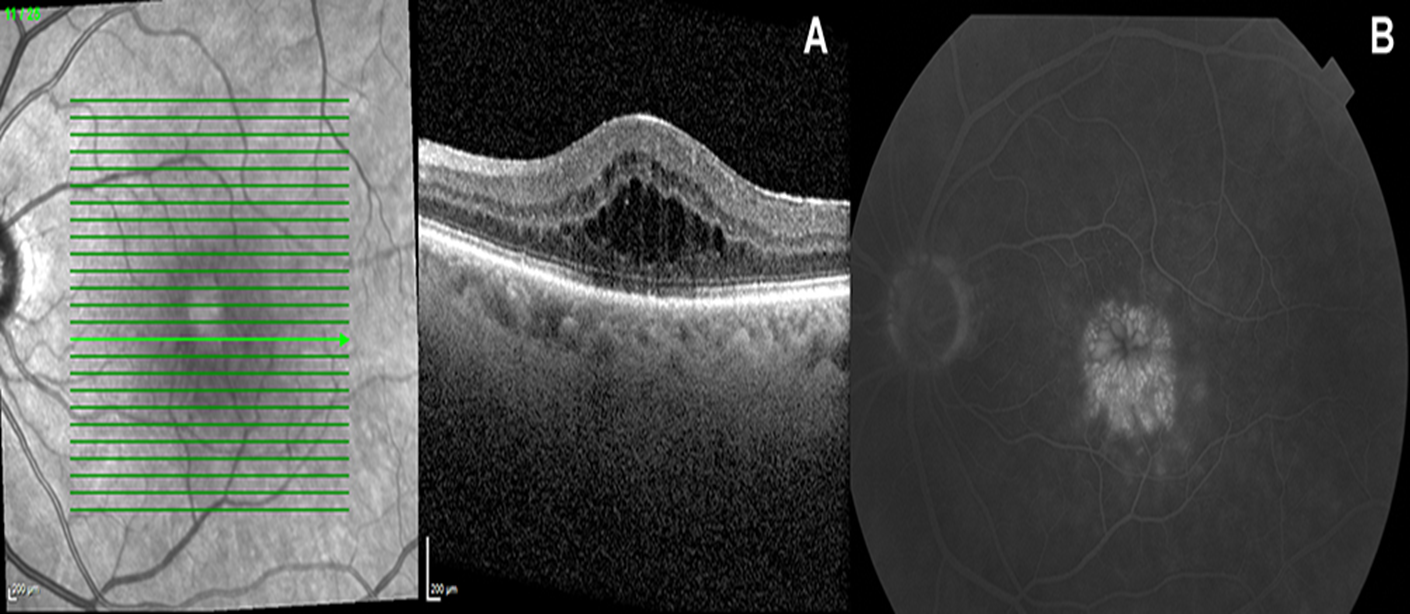 CORE SUBJECT
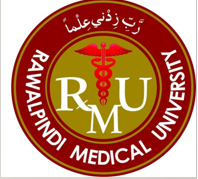 Investigations
CORE SUBJECT
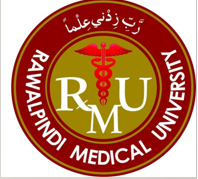 Imaging
OCT (optical coherence tomography)
FFA (fundus fluorescein angiography)
B-SCAN (ultrasound)
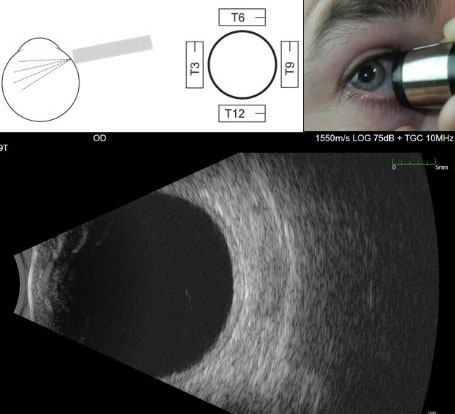 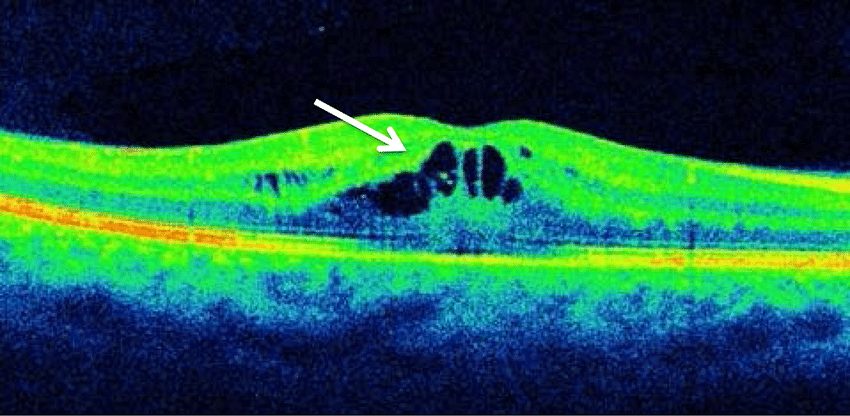 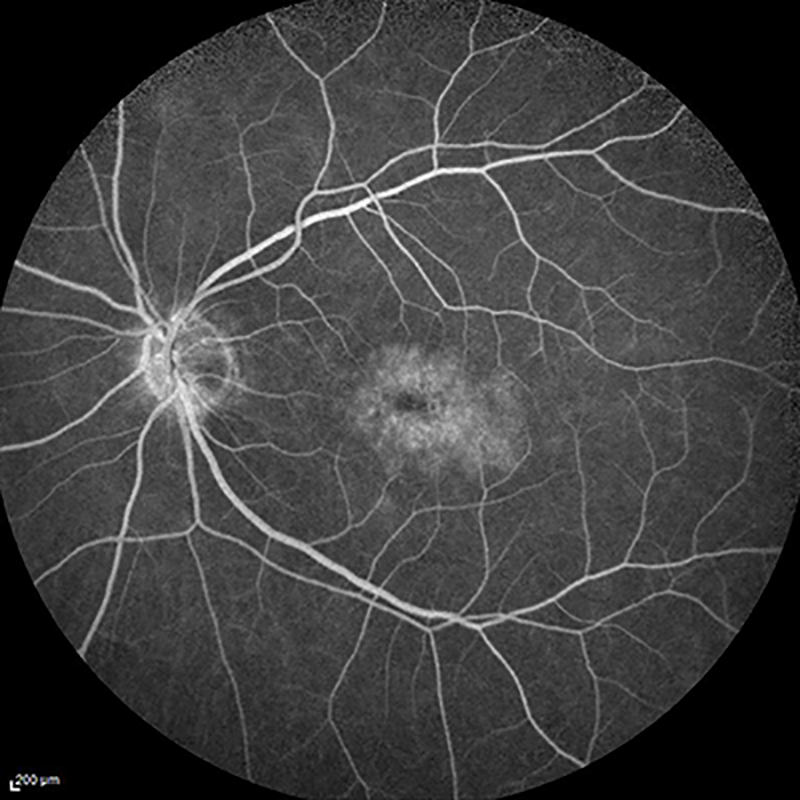 CORE SUBJECT
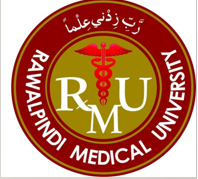 Posterior Uveitis Treatment
CORE SUBJECT
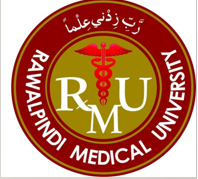 Therapeutic Agents
CORE SUBJECT
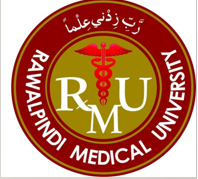 EOLA( End Of Lecture Assessment)
A 30-year-old man, presents with vision loss and floaters in right eye. He reports recent exposure to cats. Examination shows hazy fundal view due to dense vitritis. Fundus shows focal retinitis. What is the likely infectious cause of his posterior uveitis?
Toxoplasmosis
Tuberculosis 
Sarcoidosis 
Multiple sclerosis
Syphilis
EOLA( End Of Lecture Assessment)
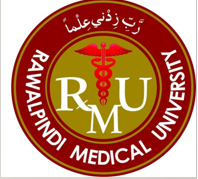 Research And Recent Advances
Enhanced depth imaging–optical coherence tomography (EDI-OCT)… a promising novel technique for imaging the choroid 
Ultra-wide-field fluorescein angiography
Newer steroid implants.. dexamethasone implant (Ozurdex®) and fluocinolone implant (Iluvien®) and Retisert
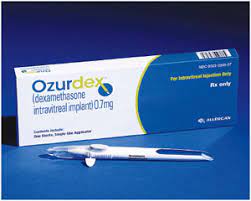 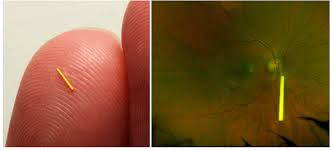 RESEARCH AND RECENT ADVANCES
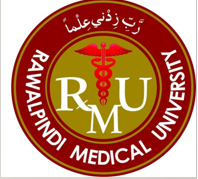 Research And Recent Advances
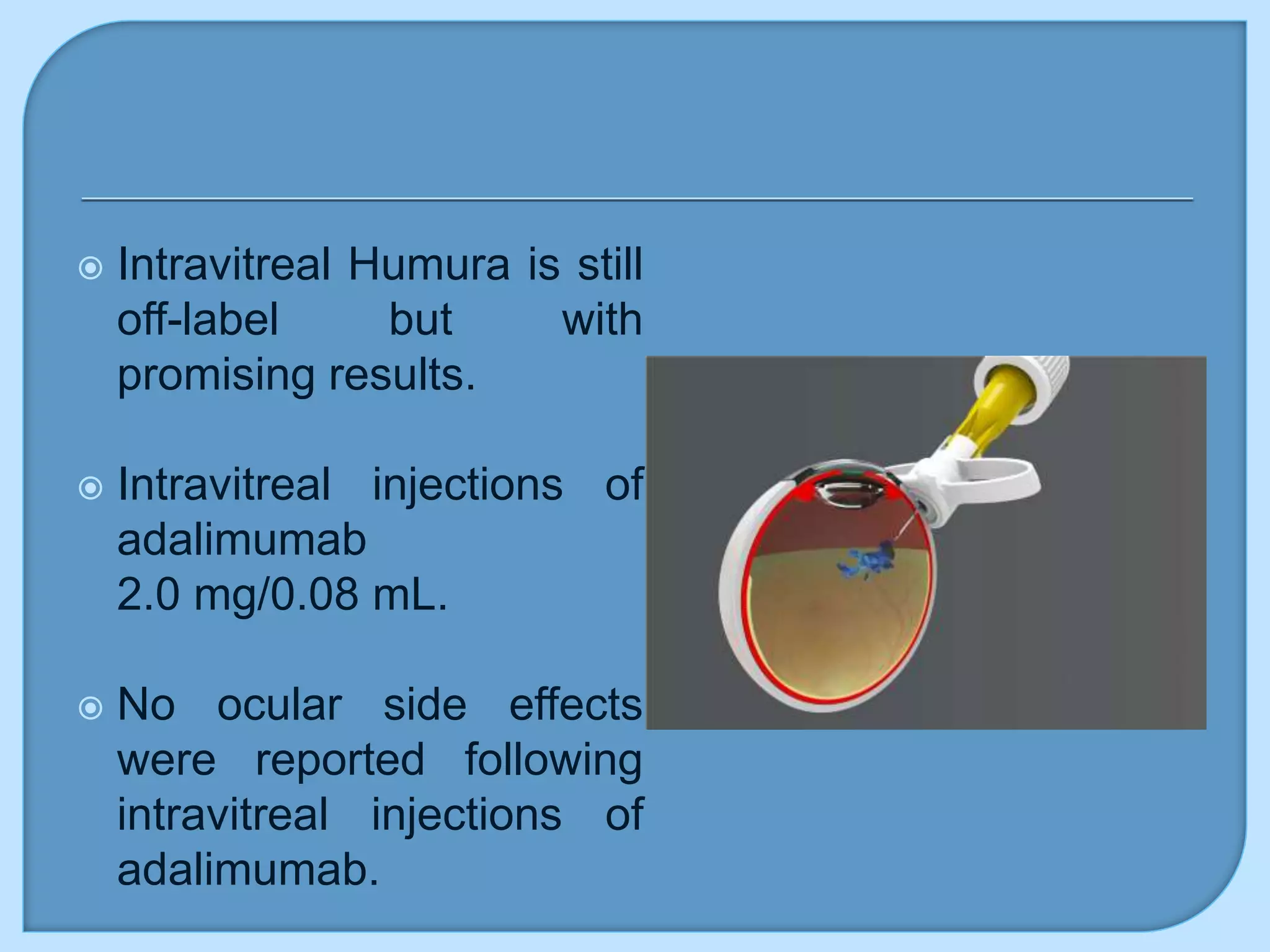 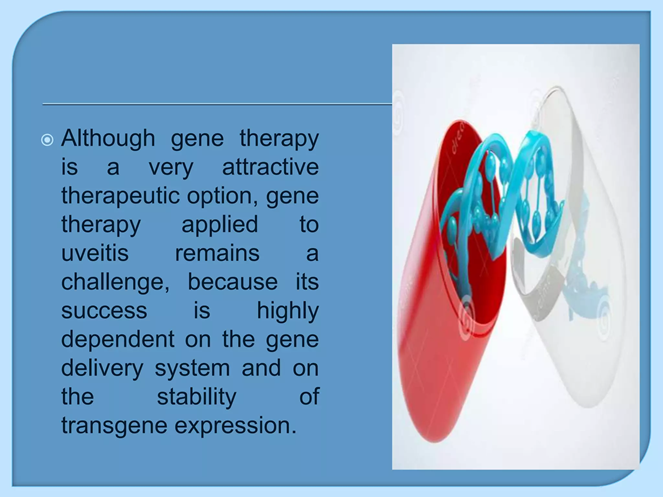 RESEARCH AND RECENT ADVANCES
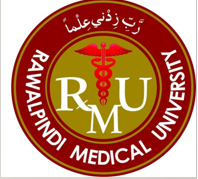 Artificial Intelligence
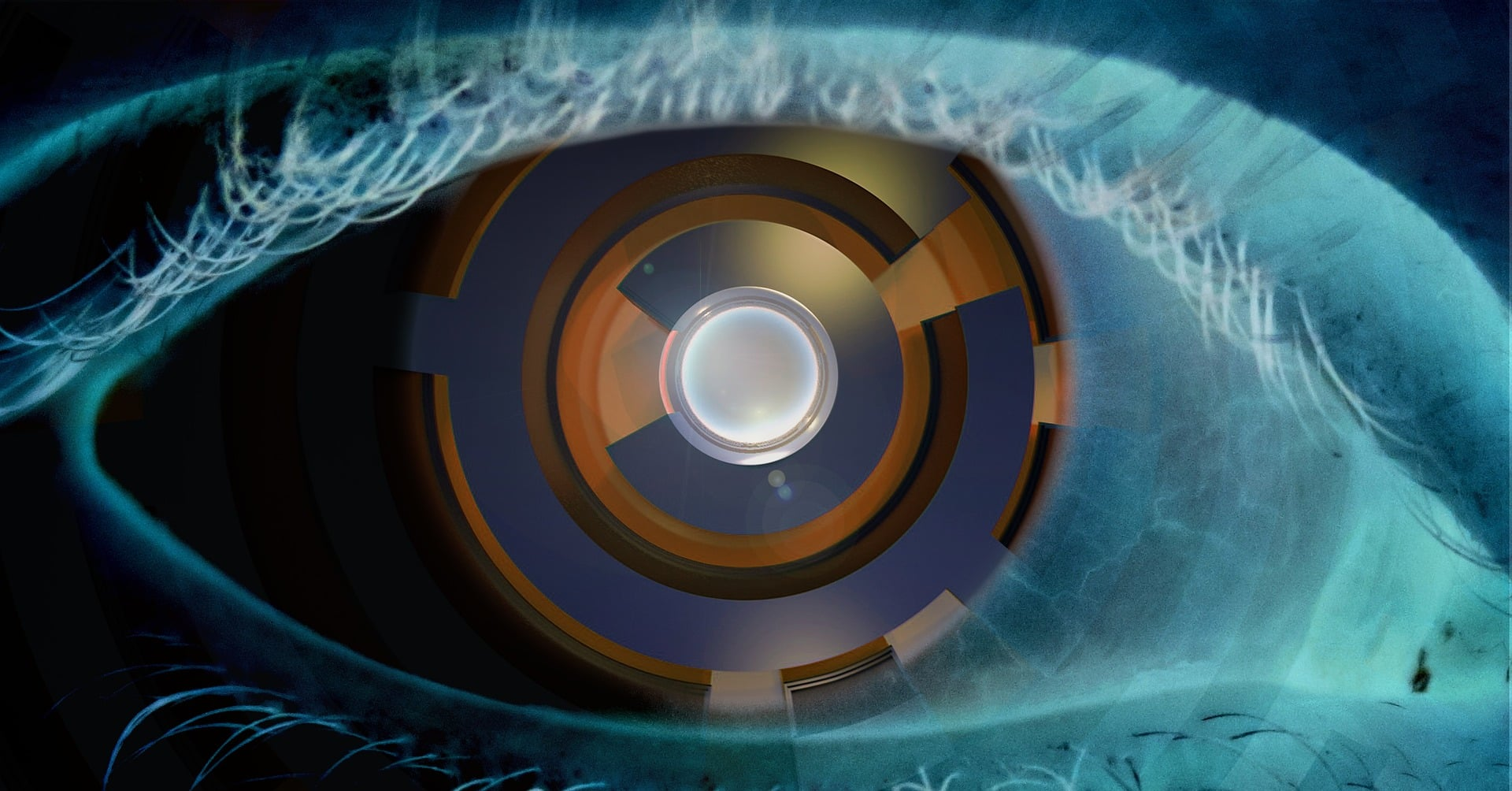 AI holds great promise to assist with the diagnosis and detection of ocular findings of uveitis
1. https://www.linkedin.com/pulse/artificial-intelligence-based-differential-diagnosis-uveitis?utm_source=share&utm_medium=guest_desktop&utm_campaign=copy
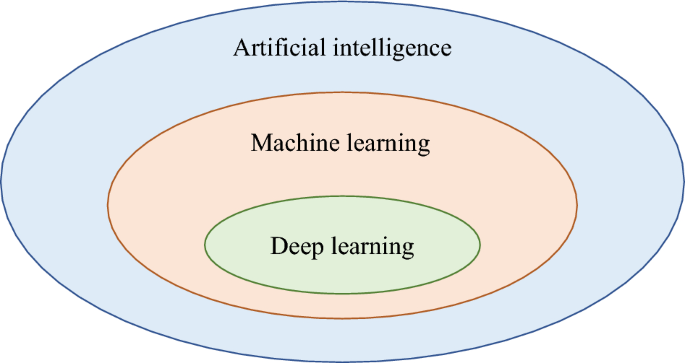 Artificial Intelligence
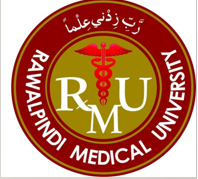 UVEMASTER : An App designed to detect uveitis
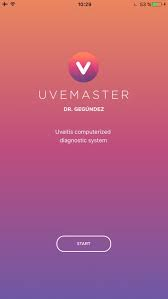 An app called Uvemaster, contains a large database of knowledge including 88 uveitis syndromes each with 76 clinical items, both ocular and systemic (total 6688) and their respective prevalences, and displays a differential diagnoses list (DDL) ordered by sensitivity, specificity, or positive predictive value (PPV).
A study was conducted to assess the diagnostic accuracy of uvemaster, which revealed that the diagnostic accuracy of the app was 96.6%. 2
Artificial Intelligence
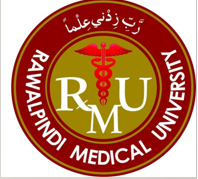 Bioethics
A 32 years old non diabetic, non hypertensive, underweight male, who has been living in Thailand for the past 6 years, comes to the OPD with complains of blurring of vision and floaters for the past 3 months. As a part of routine ocular exam, you do his fundoscopy and find features suggestive of CMV retinitis. You immediately order ELISA for HIV-AIDS, which comes out to be positive. You disclose the news to the patient after which he asks you not to discuss this with his family as he was about to get married in a month’s time. What would you do?
BIOETHICS
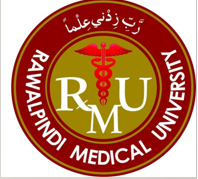 Study Guide Resources
Kasnki’s Clinical Ophthalmology – Systematic Approach
Oxford Handbook of Ophthalmology – Phillip I. Murray
Yeh S, Huang Y, Thomas J. Innovations inthe diagnosis and management of uveitis: promising research to address unmet patient needs. Ann Eye Sci 
Gegundez-Fernandez JA, Fernandez-Vigo JI, Diaz-Valle D, Mendez-Fernandez R, Cuiña-Sardiña R, Santos-Bueso E, Benitez-Del-Castillo JM. Uvemaster: A Mobile App-Based Decision Support System for the Differential Diagnosis of Uveitis. Invest Ophthalmol Vis Sci. 2017 Aug 1;58(10):3931-3939. doi: 10.1167/iovs.17-21493. PMID: 28772309